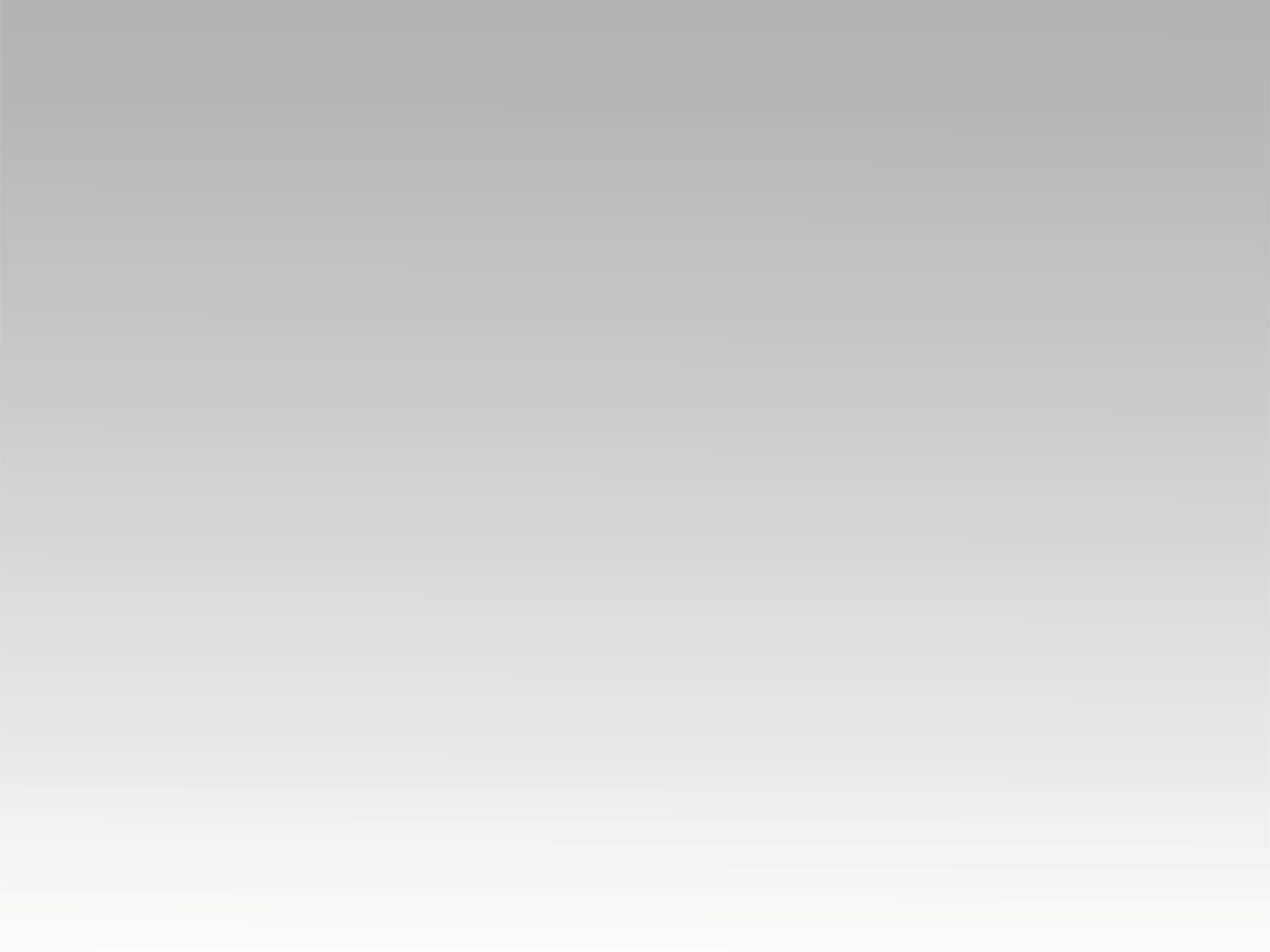 تـرنيــمة
أعبدك ربي القدير
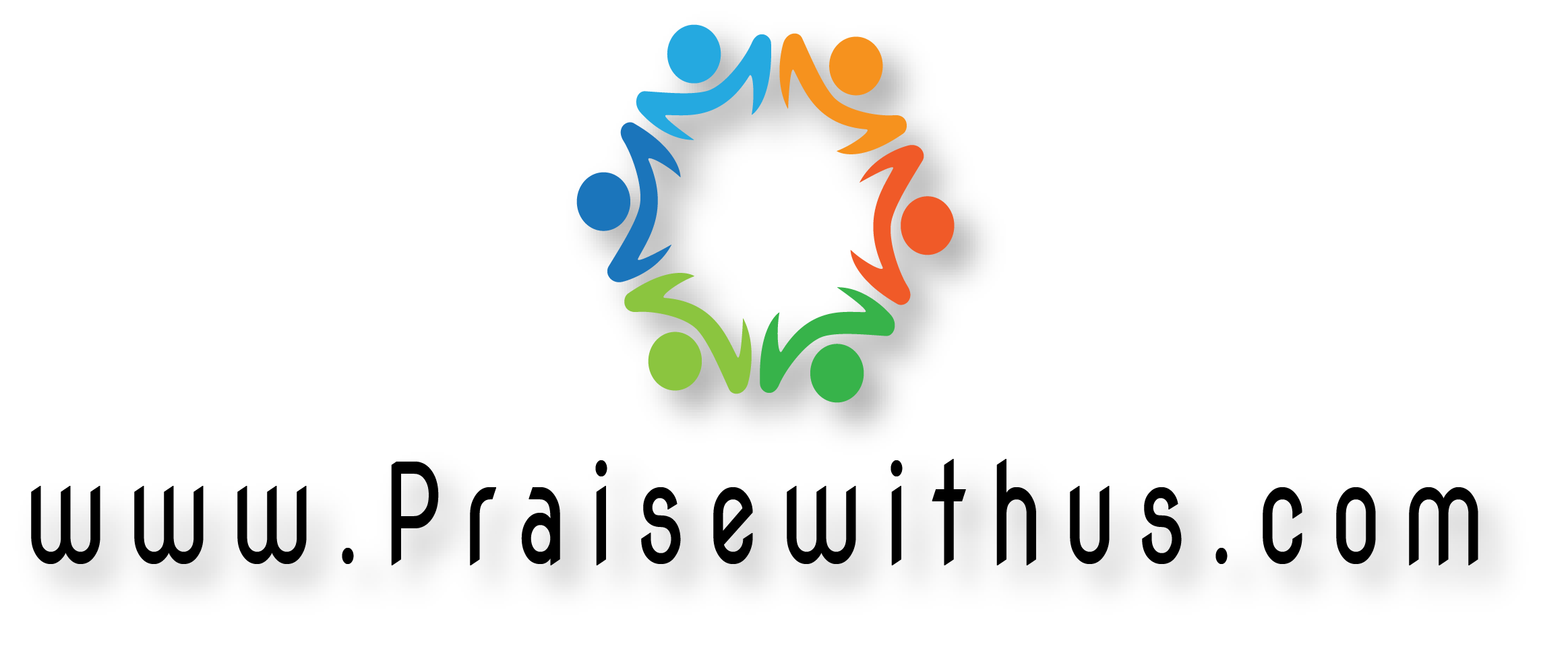 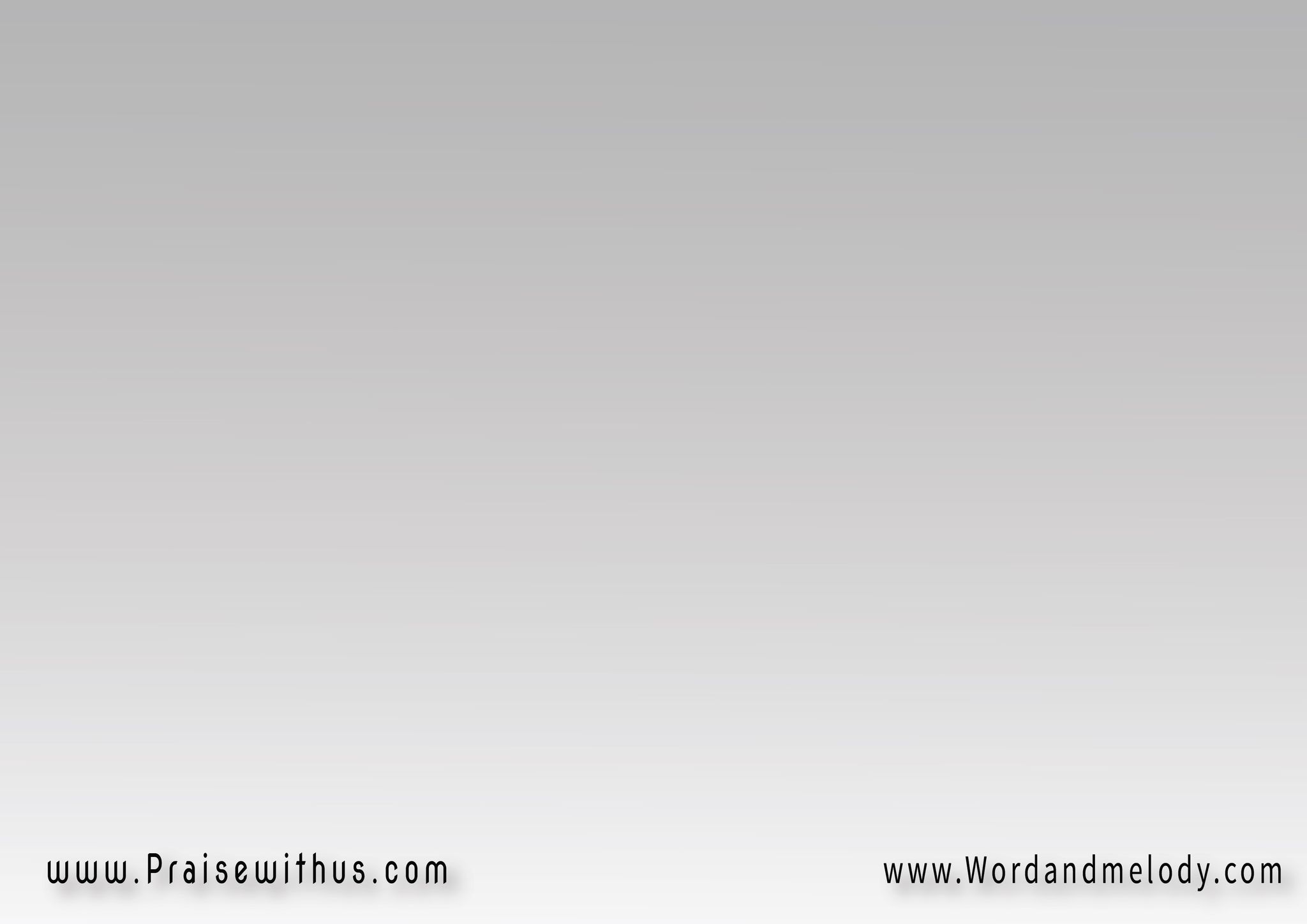 أعبدك ربي القدير، ليس مثلَكأعبدك رئيسَ السلاملك قلبي وحدك
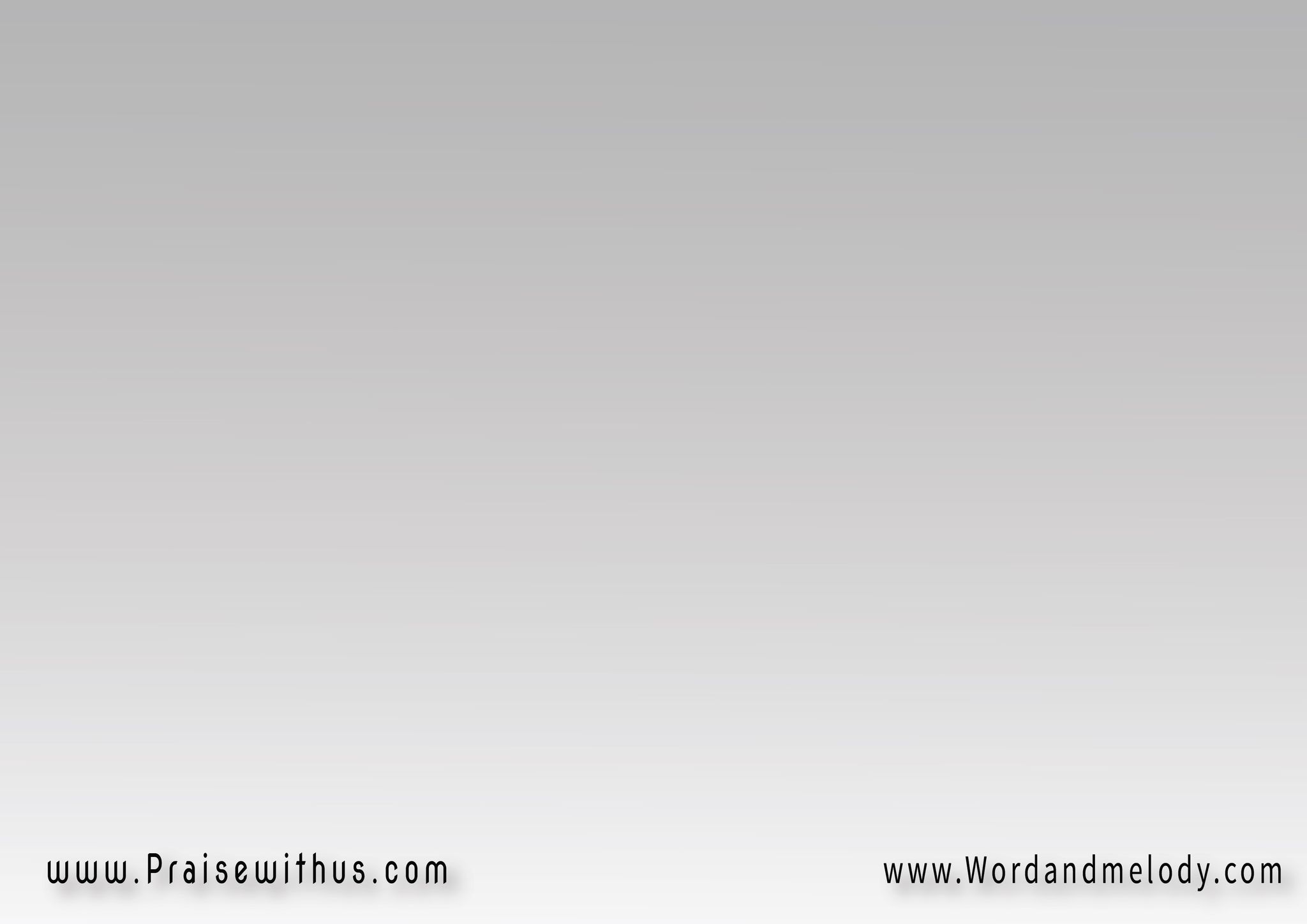 أهدي التسبيحأنت بري ملجأيأعبدك ربي القديرليس مثلَك
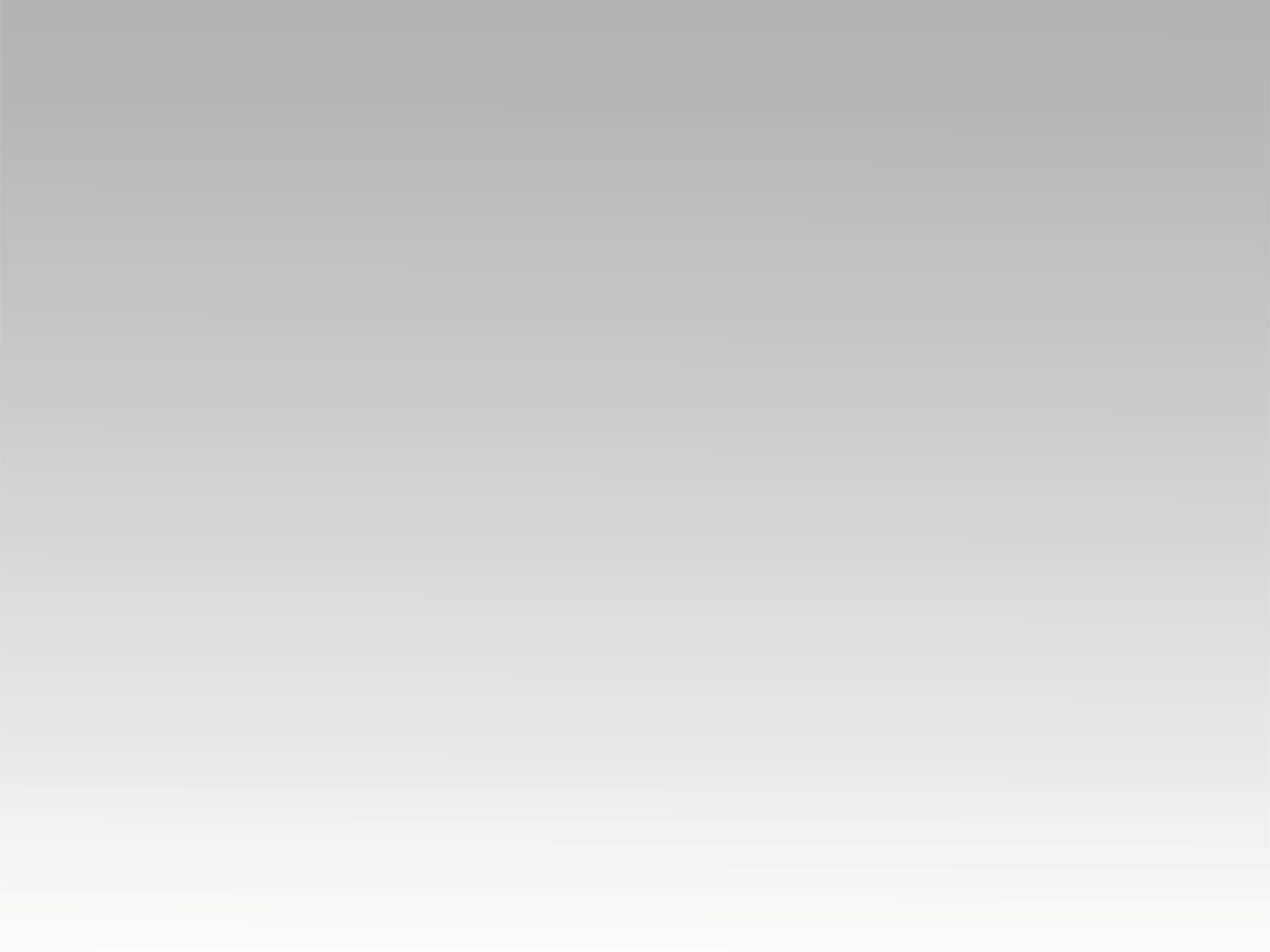 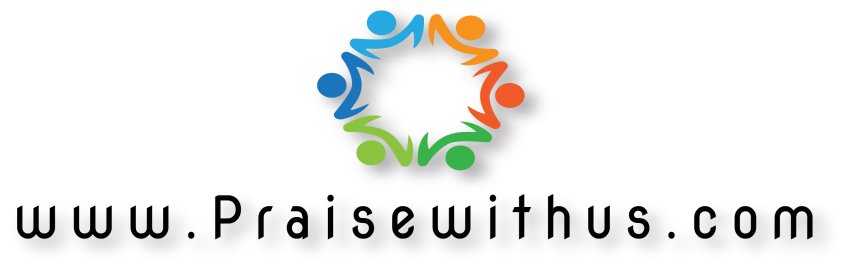